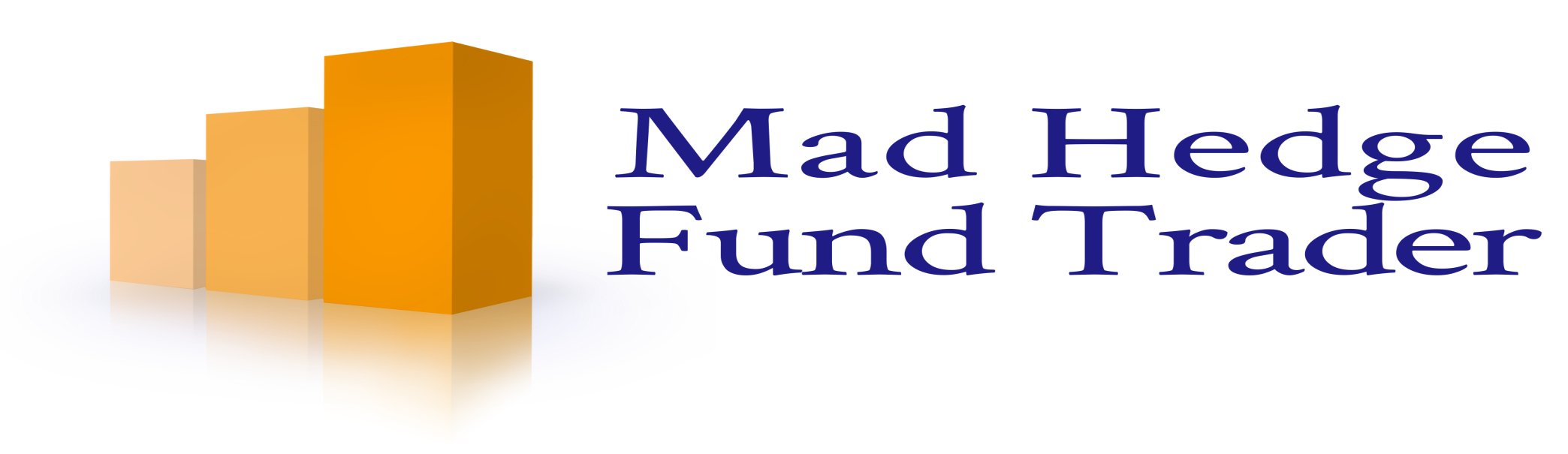 Mad Day Trader
Bill Davis
Webinar – July 8, 2015
I want to discuss theselling climax and thenI want to continue thediscuss of how to integrate the levels with the market.
I define a Selling Climax orcapitulation day, when thedown to up Volume onthe NYSE is great than9 to 1.
By measuring the selling volumeversus the buying volume, wecan determine if shares aremoving form weak handto strong hands.
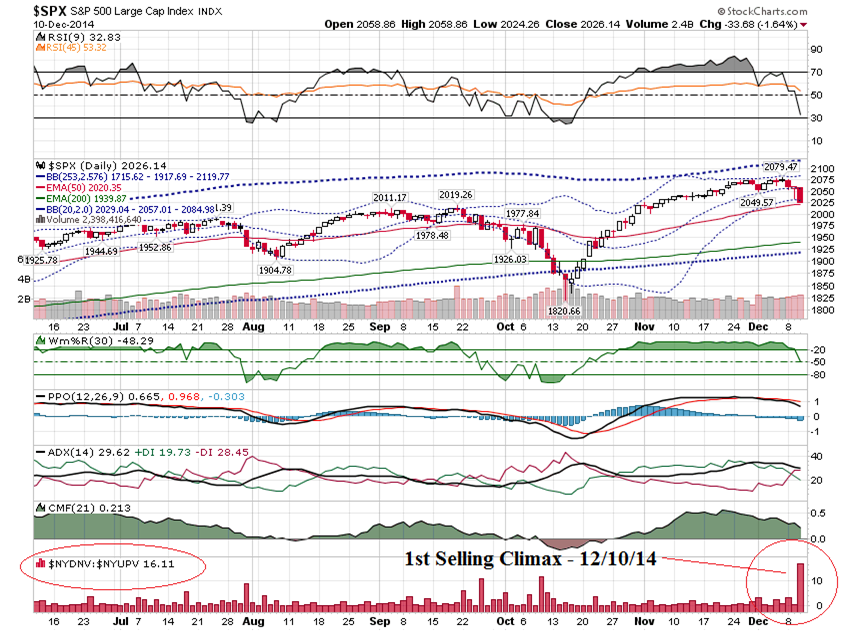 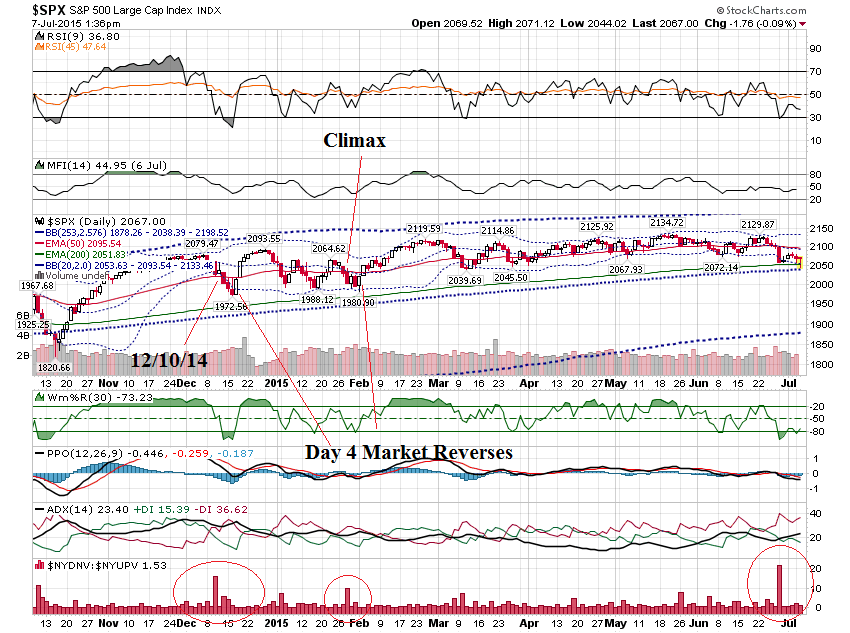 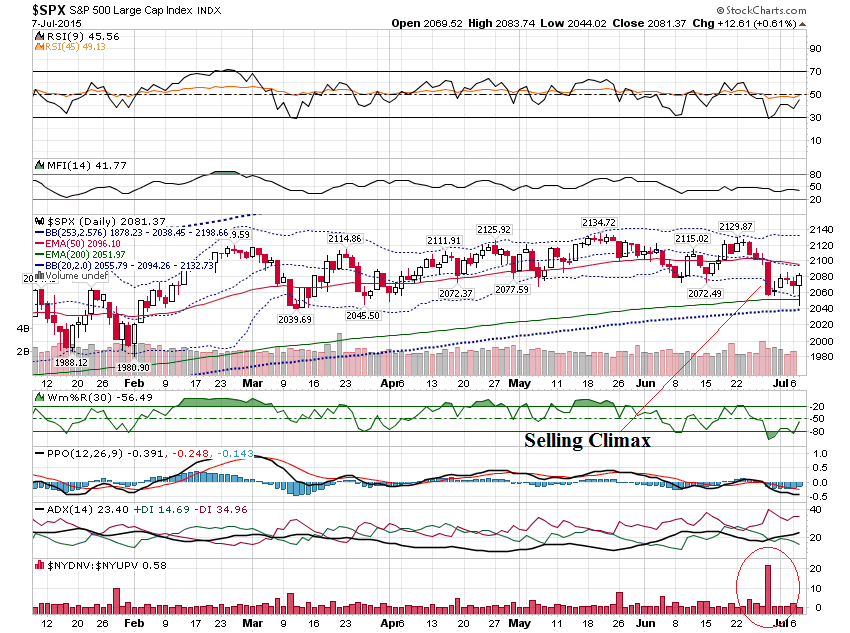 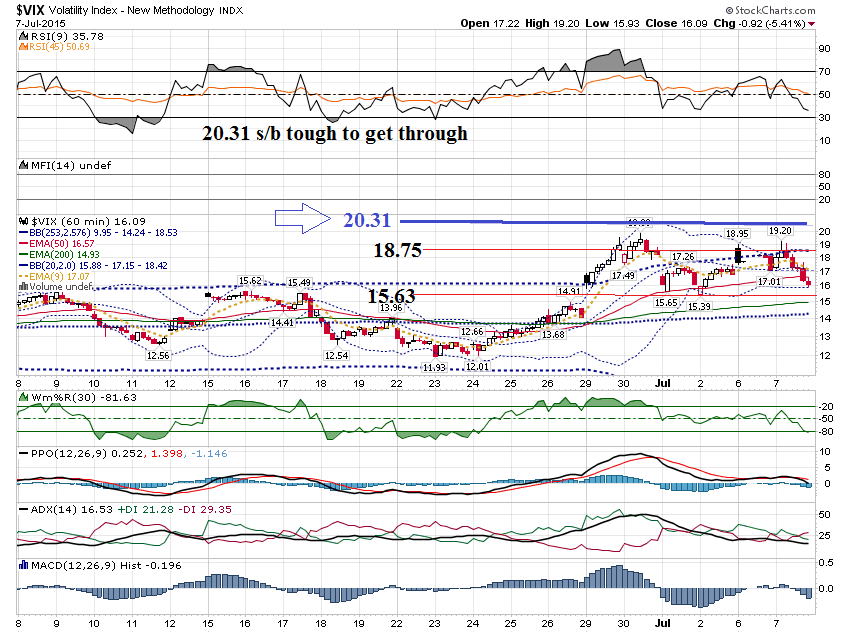 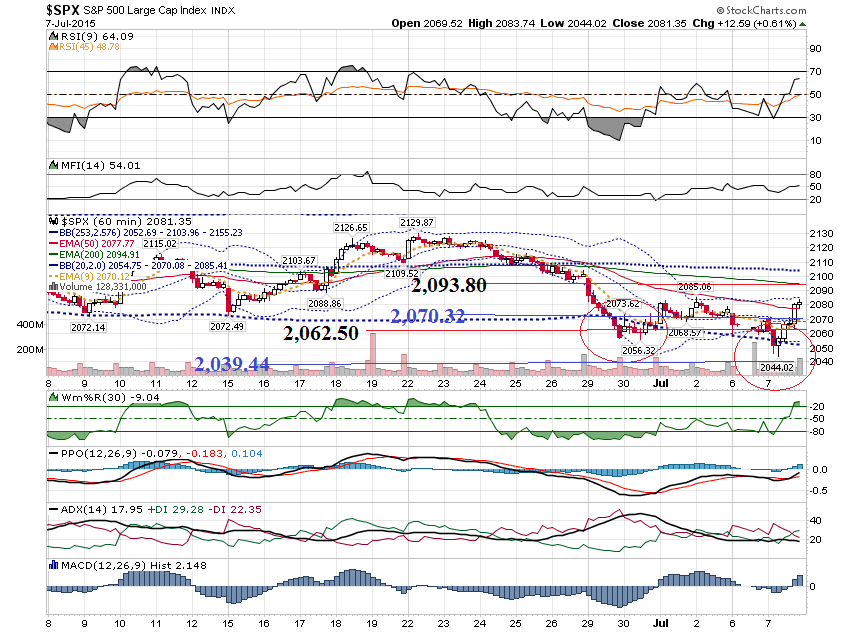 Friday Trade Set Up
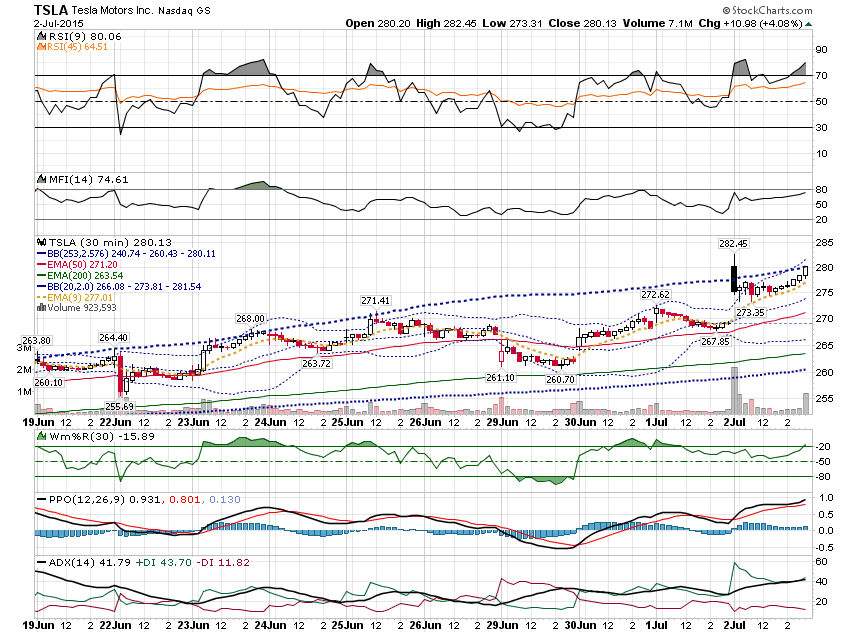 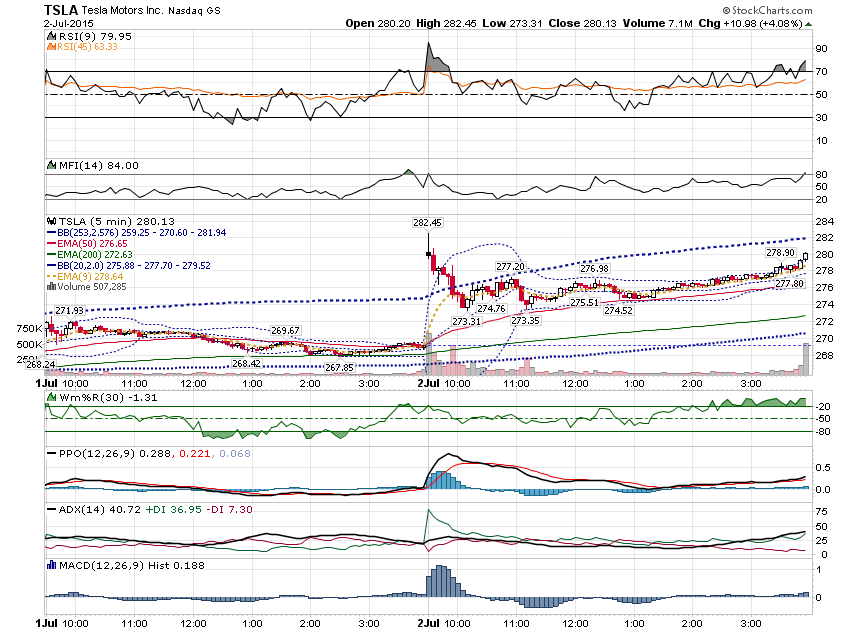 Notice how TSLA gappedup on a day before aHoliday that wasrather lackluster.Let me show you howyou could enter fora late day trade.
Scale down to a shortertimeframe, like a2 or 3 minute chartand look to buy whenit gets oversold.
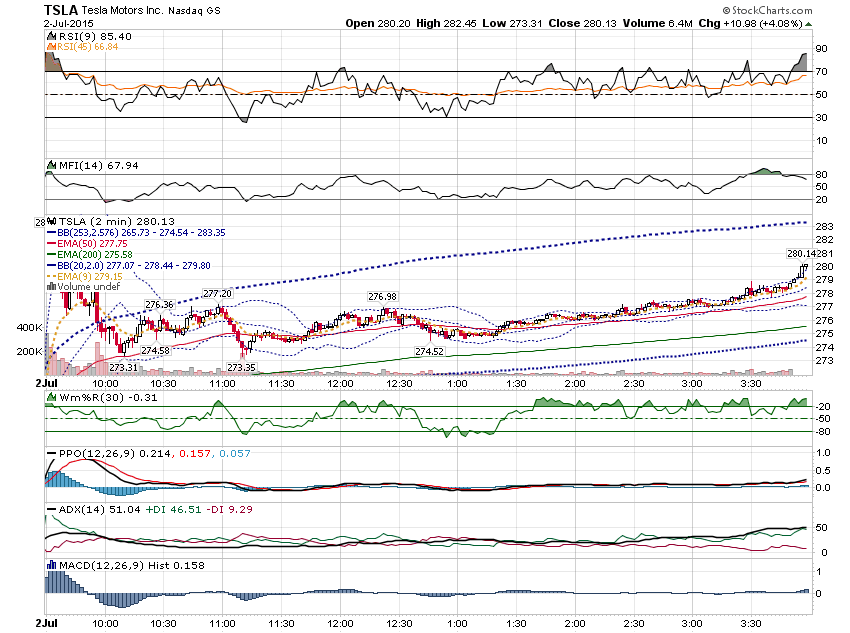 Here is the resultof entering offthe 2 minute chart.
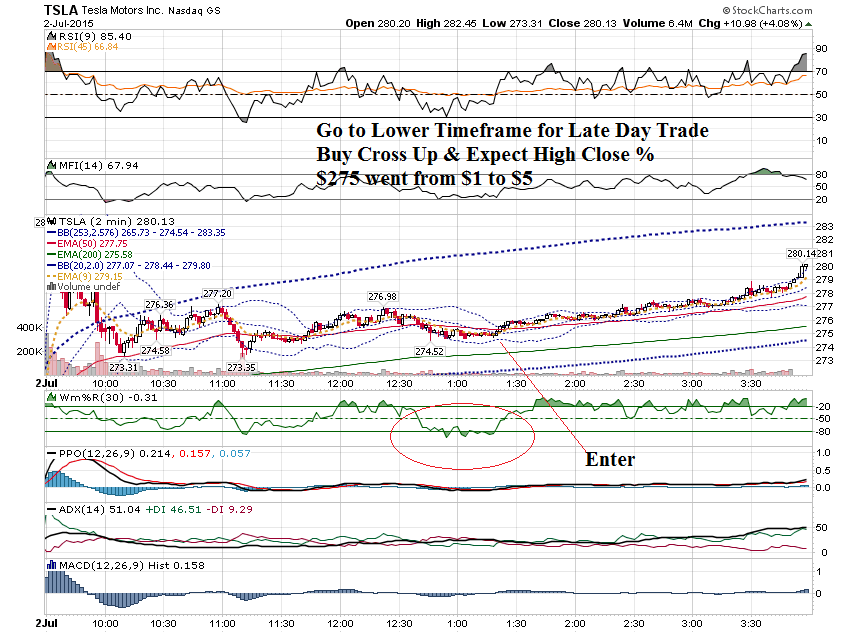 You can apply this samestrategy to the trendingstocks I share in thedaily updates.
Here are 4 examples fromthe daily update list.  2 bullish and 2 bearish.
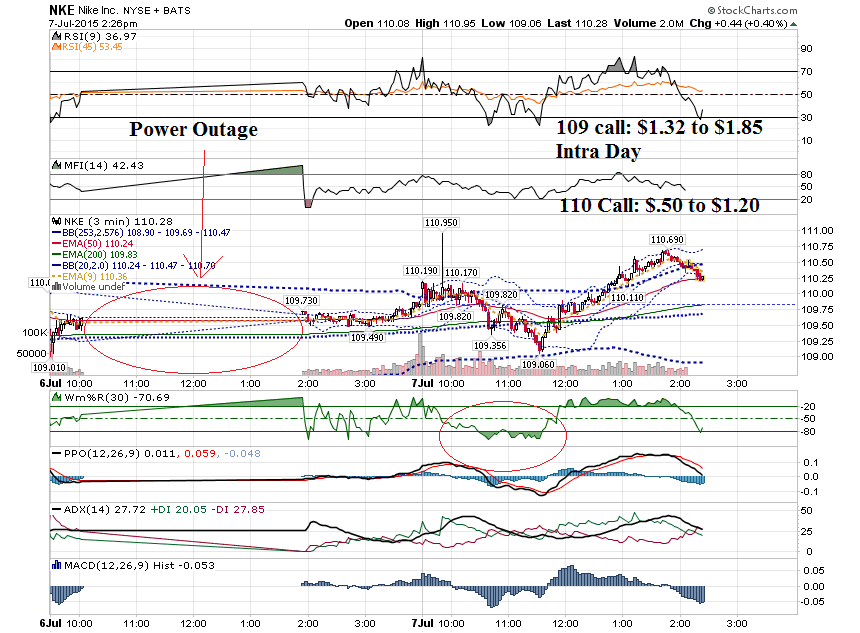 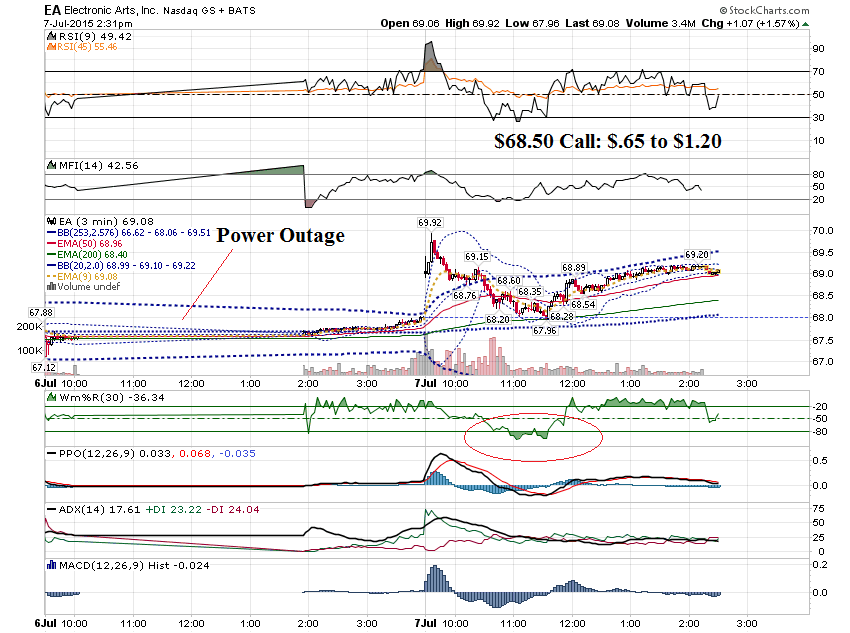 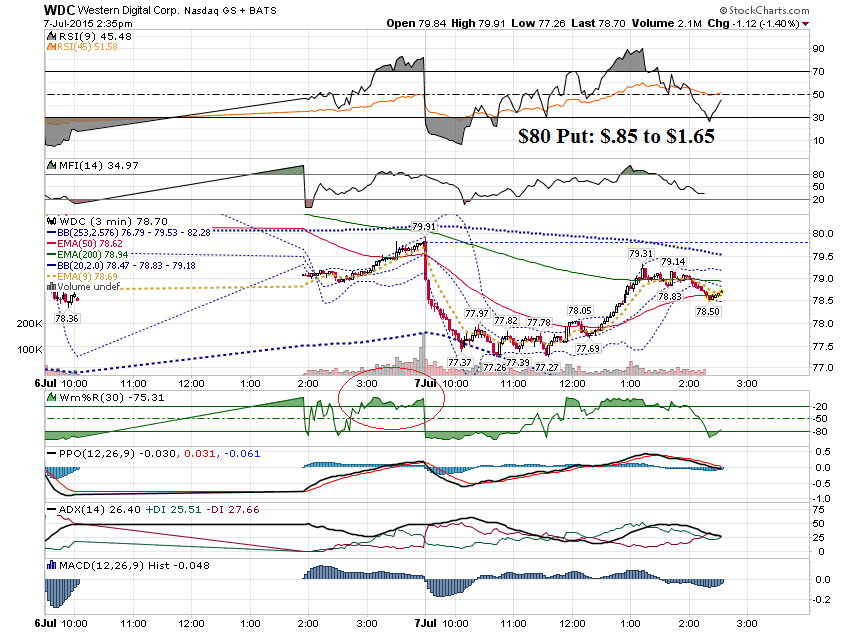 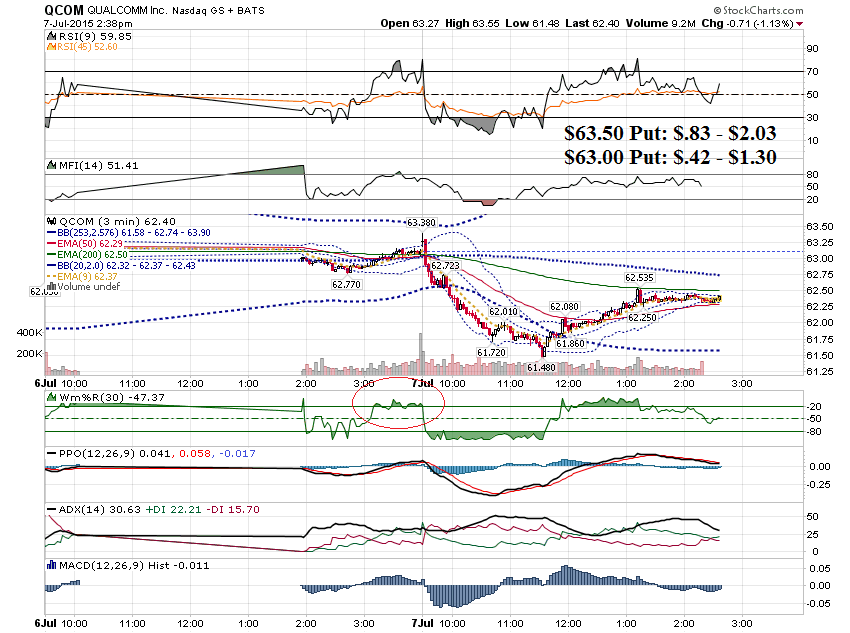 Shorter TermSwings usingthe VIX
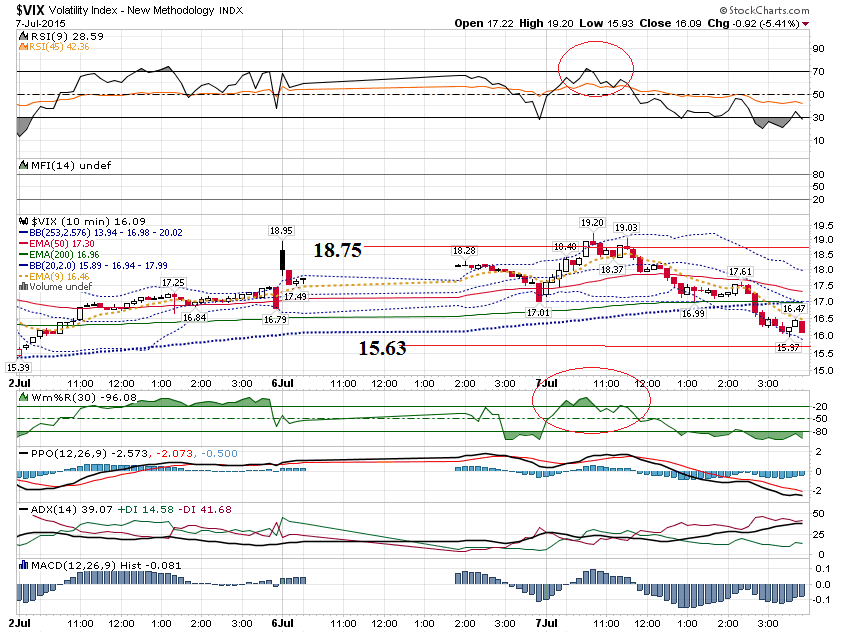 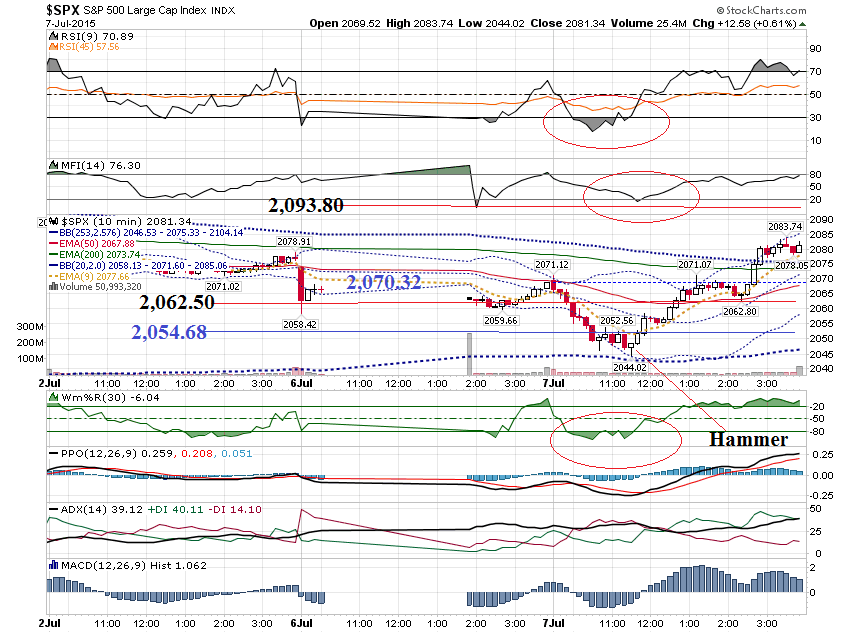 Thanks for watching!Bill DavisMad Day TraderJuly 8, 2015 davismdt@gmail.com